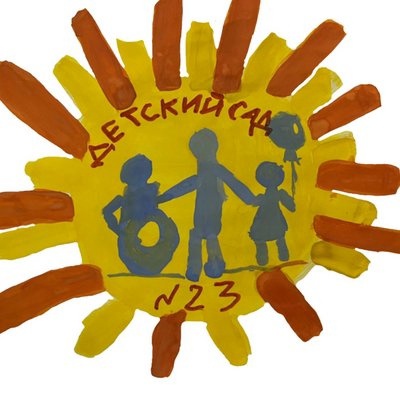 Муниципальное бюджетное дошкольное образовательное учреждение 
«Детский сад комбинированного вида № 23 «Солнышко»
«Использование Qr-кодов в образовательном процессе»
Подготовила: Головатая Анастасия Сергеевна
2025 год
Целевая аудитория
Образовательная деятельность практики направлена на
воспитанников
родителей
воспитателей
специалистов
Актуальность
Цифровые средства коммуникации прочно утвердились в нашей жизни, вошли в повседневную жизнь детей, которые имеют прямой доступ к цифровой технике дома, в магазине, в библиотеке, в музее. Техника, как и все, что связано с миром взрослых, вызывает у детей любопытство. Одной из технологий, которую я использую в своей работе является технология Qr-код. Считаю, что применяя QR-код в дошкольном учреждении, я повышаю интерес детей к данной технологии, они готовятся к навыкам жизни в новую цифровую эпоху.
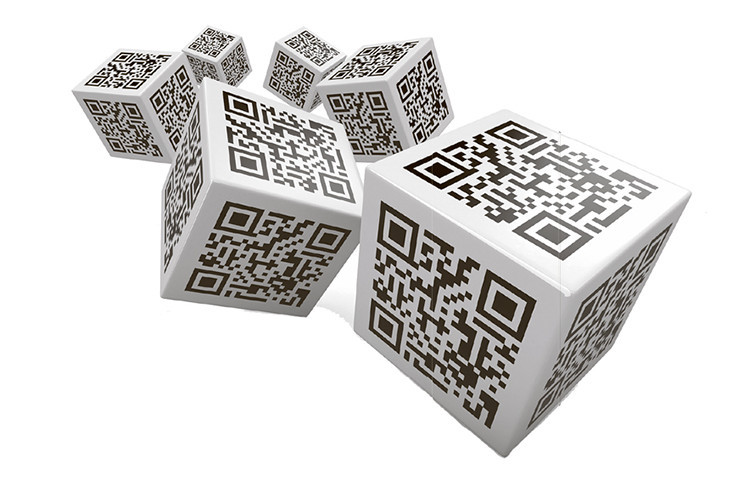 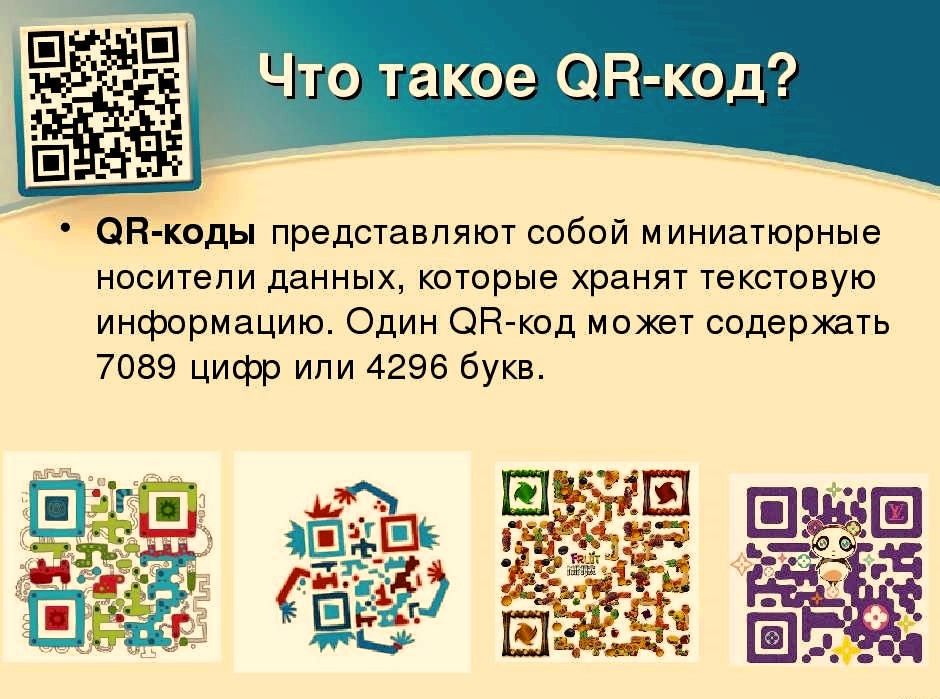 Как создать Qr - код?
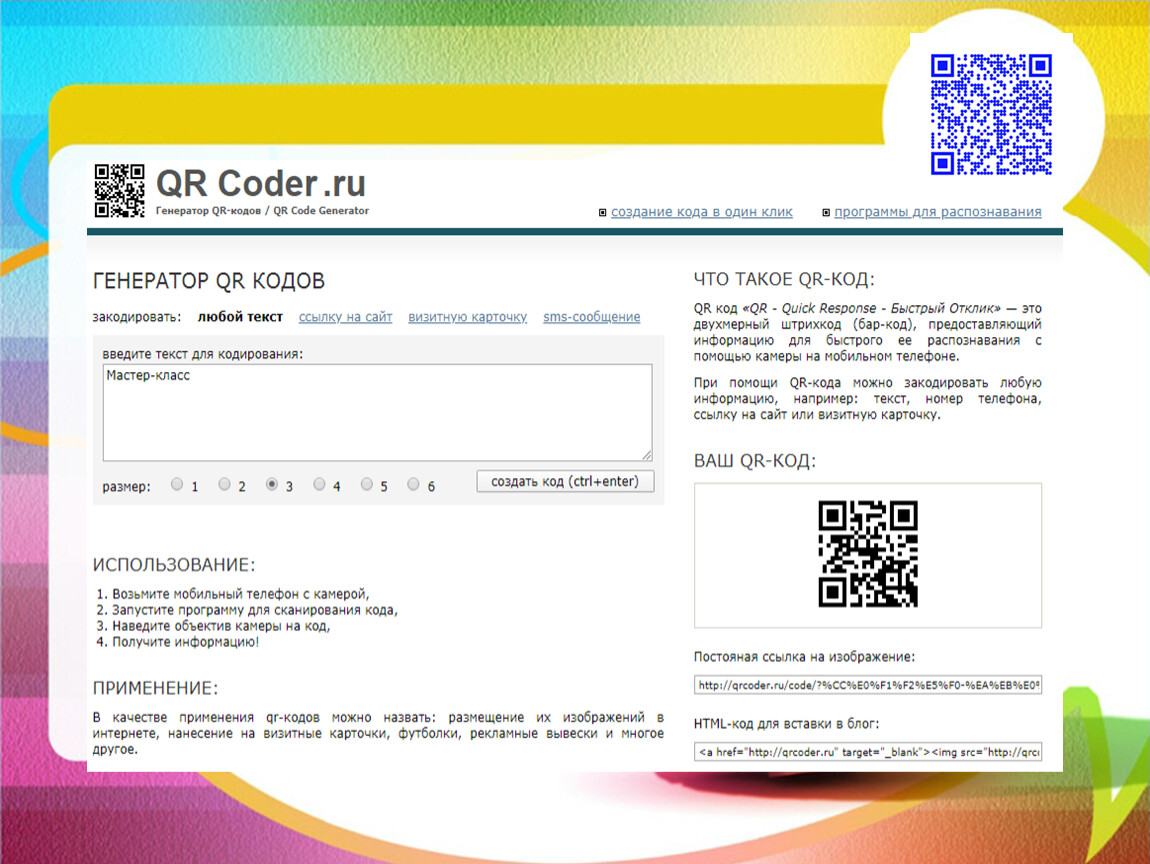 Цель практики – создание образовательной среды ДОУ с элементами цифровизации для получения и эффективного использования информации всеми участниками образовательного процесса.

Задачи:
внедрить в образовательную среду новые информационно-коммуникационные технологии (Qr-код).
формировать у детей умения работать с цифровыми средствами (телефон,планшет).
развивать у воспитанников инициативность и самостоятельность.
использовать QR-код при взаимодействии с родителями, специалистами ДОУ.
Практика использования Qr-кода в ДОУ
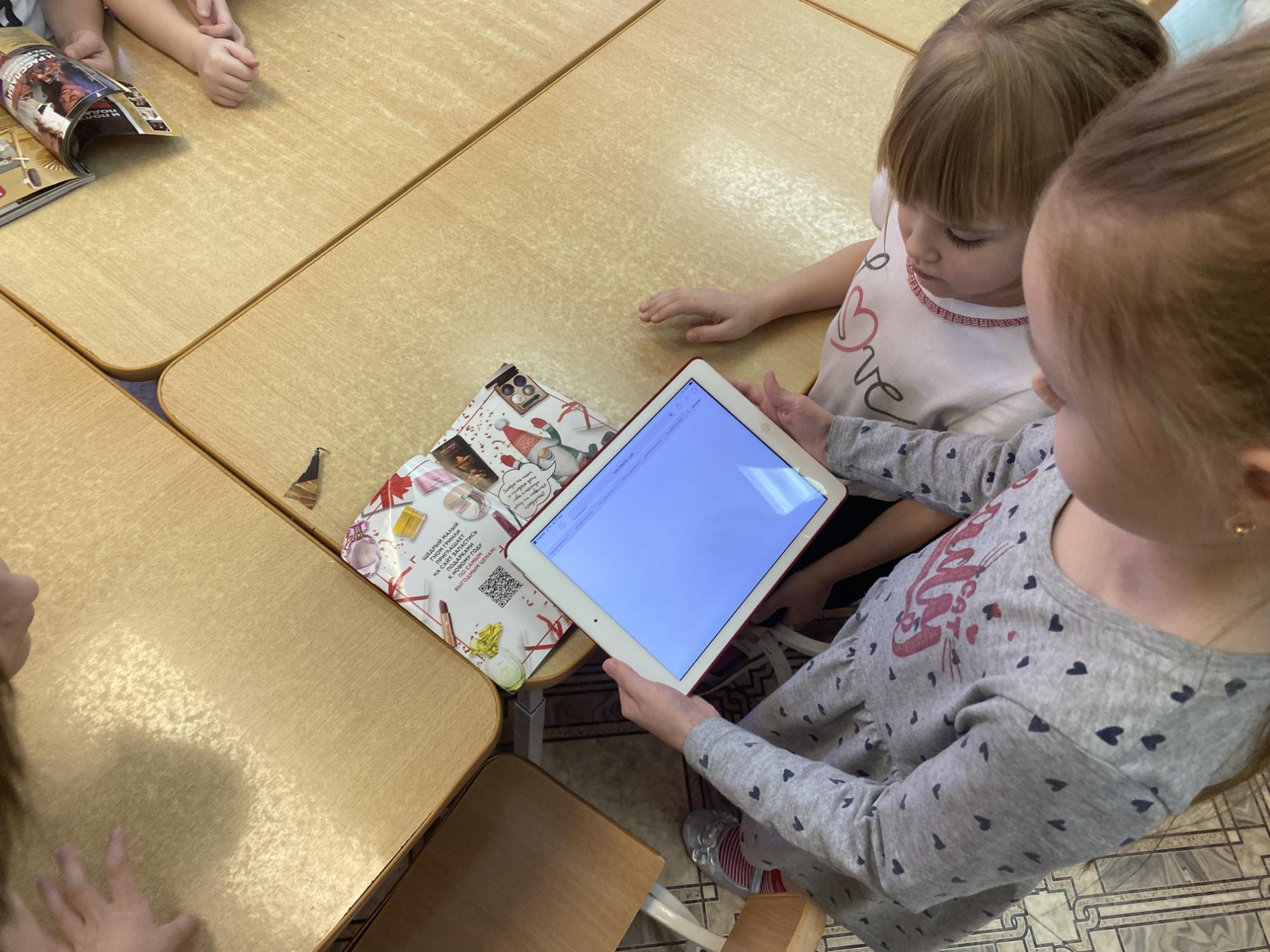 воспитанники
Мотивация ребенка к любой новой информации;
Дополнительная реальность во время образовательной деятельности; 
Оснащенное постоянно сменяющимися QR- кодами пространство группы, имеет функцию непрерывного познавательного процесса.
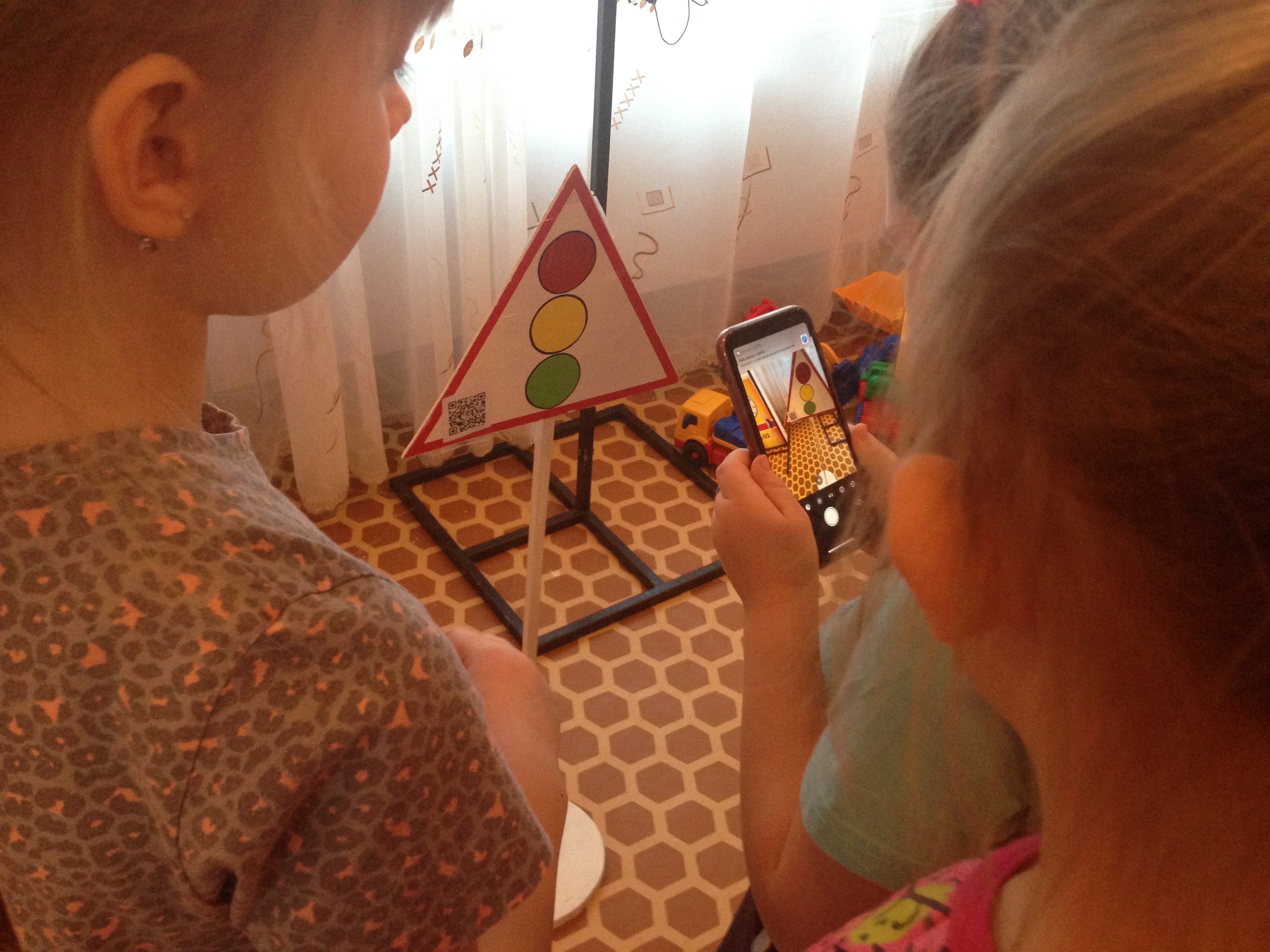 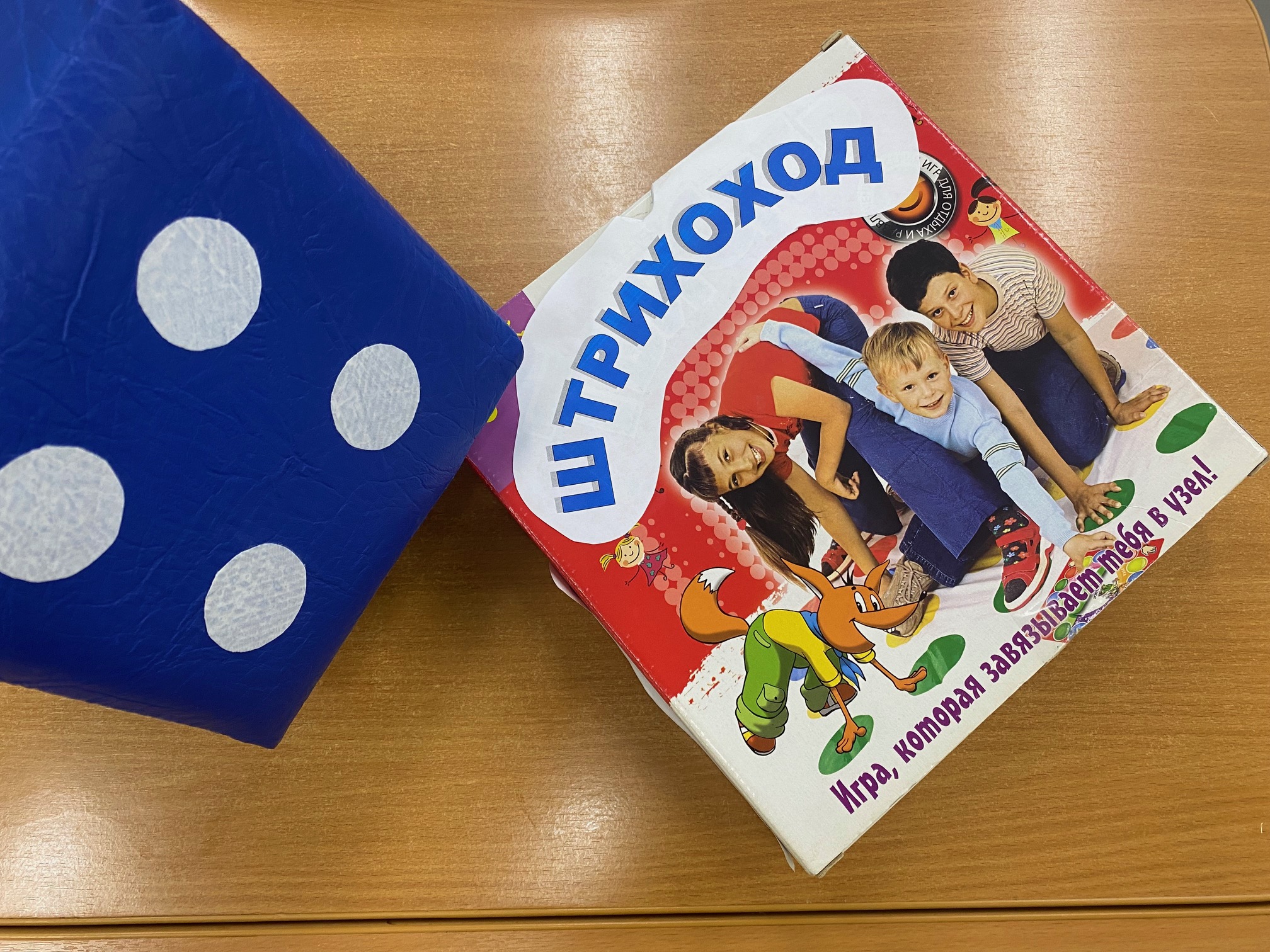 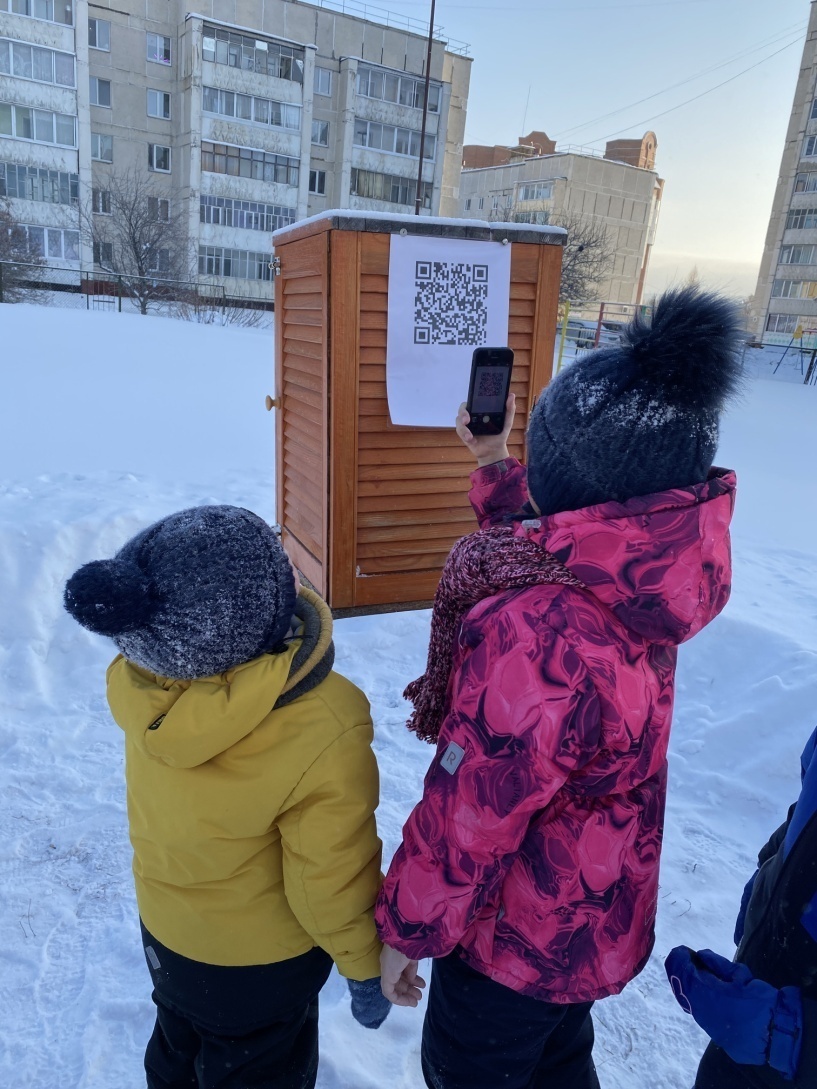 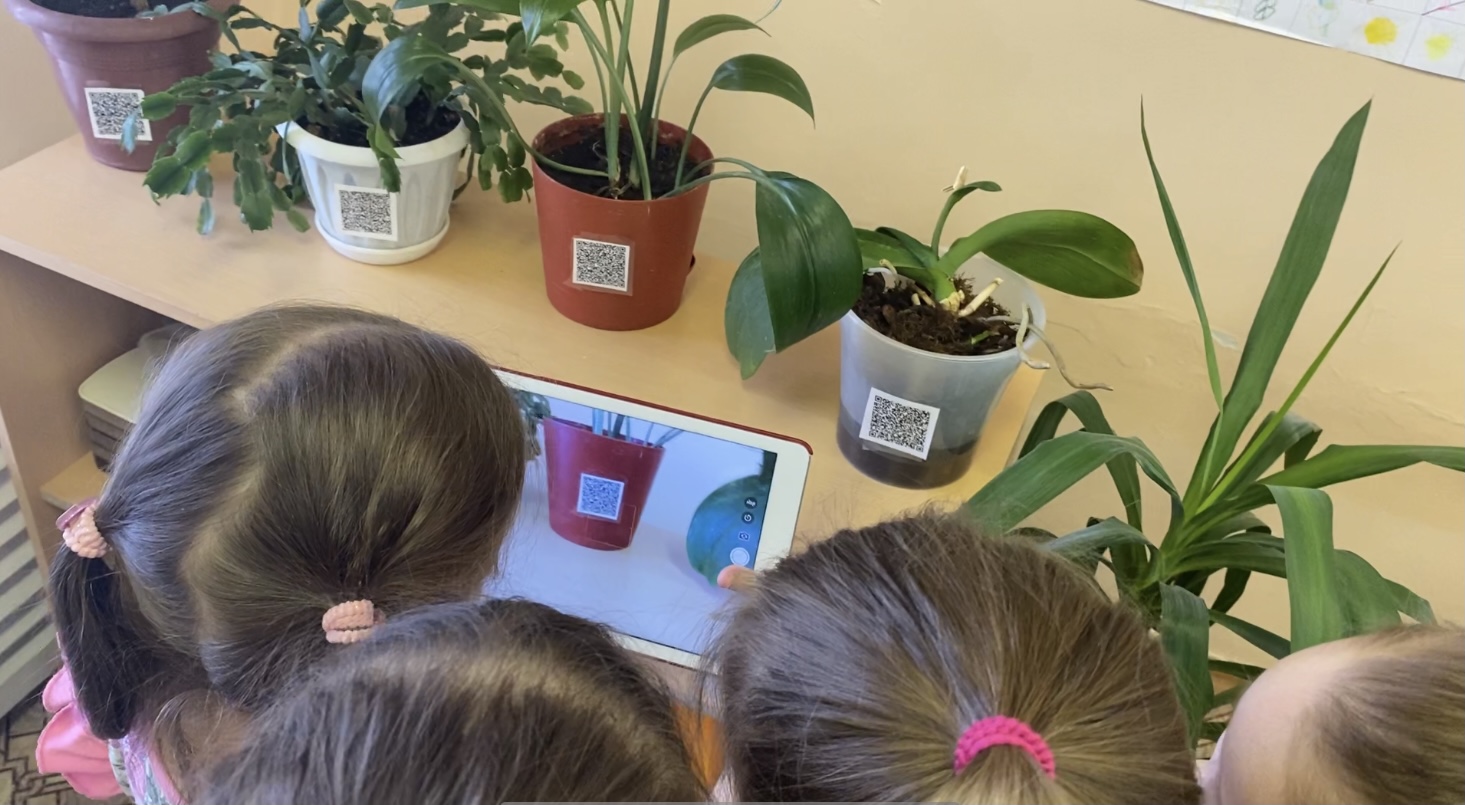 Практика использования Qr-кода в ДОУ
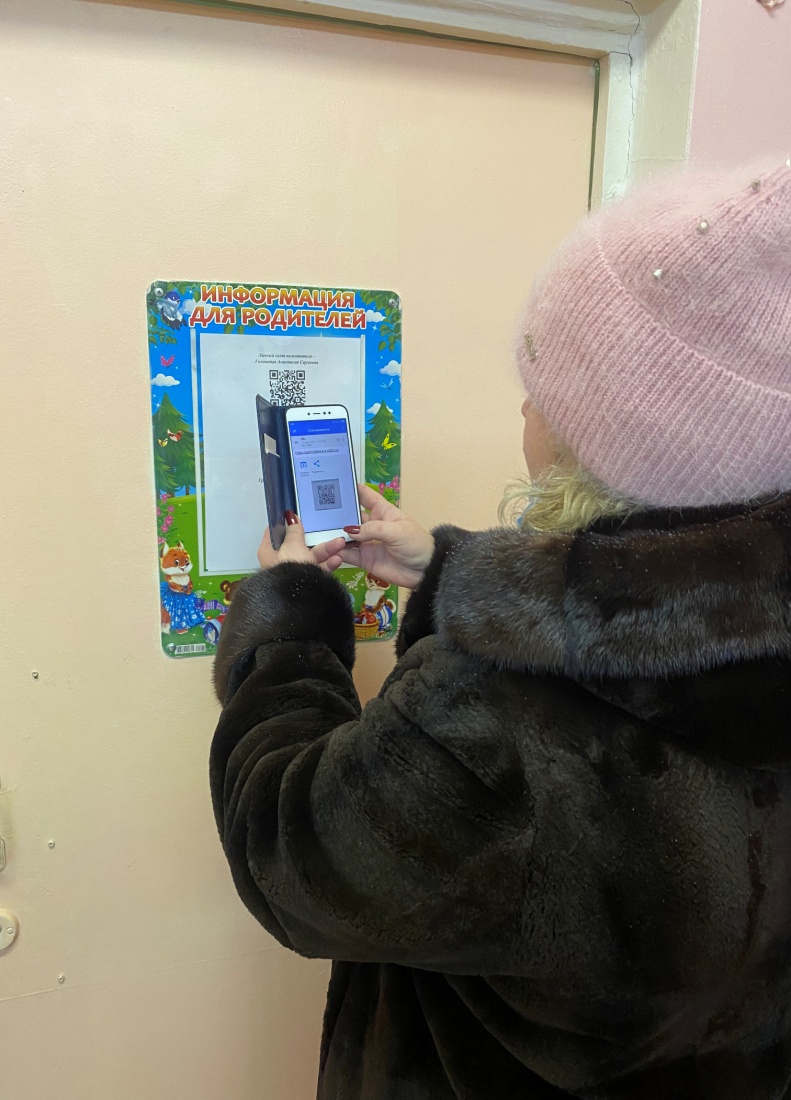 родители
Обогащение информационных стендов актуальной информацией; 
Экономия времени при ознакомлении с информацией; 
Удобство получения информации ( ссылки на онлайн анкетирование, приглашение на родительские собрания, предстоящие мероприятия и т.д.); 
Создание вместе с детьми QR- кодов;
Создание интерактивных плакатов с QR-кодами для совместной деятельности родителей и детей
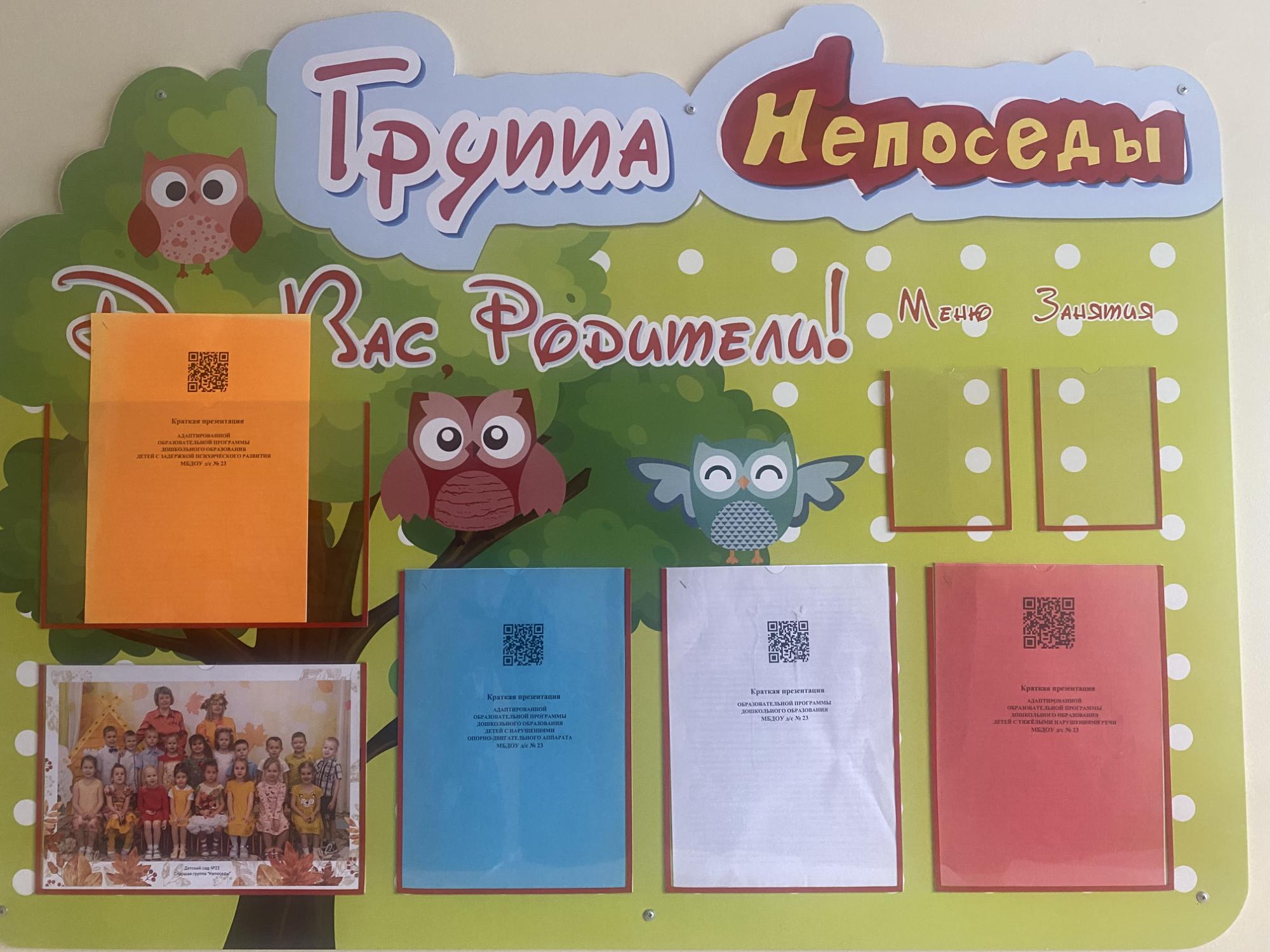 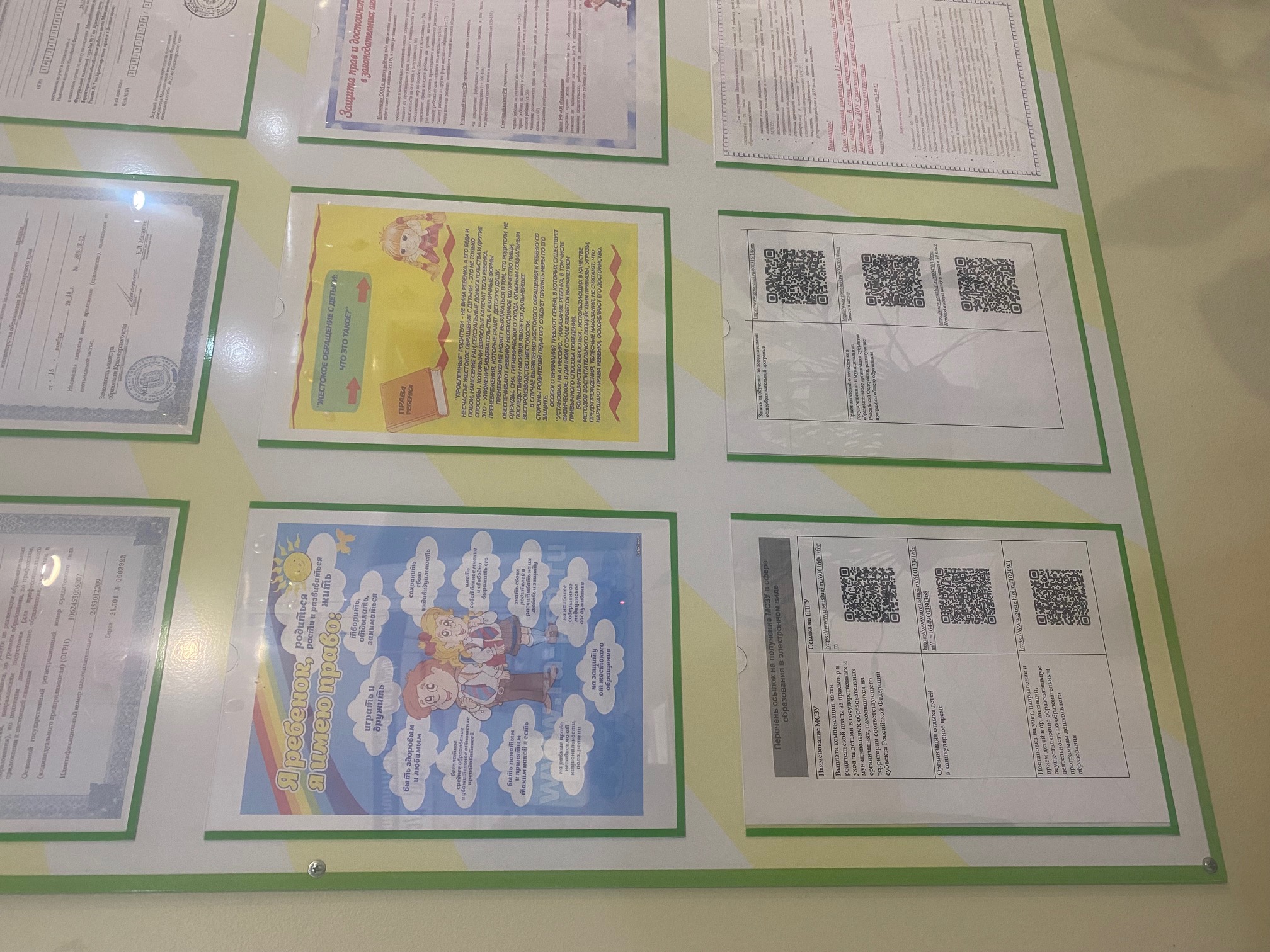 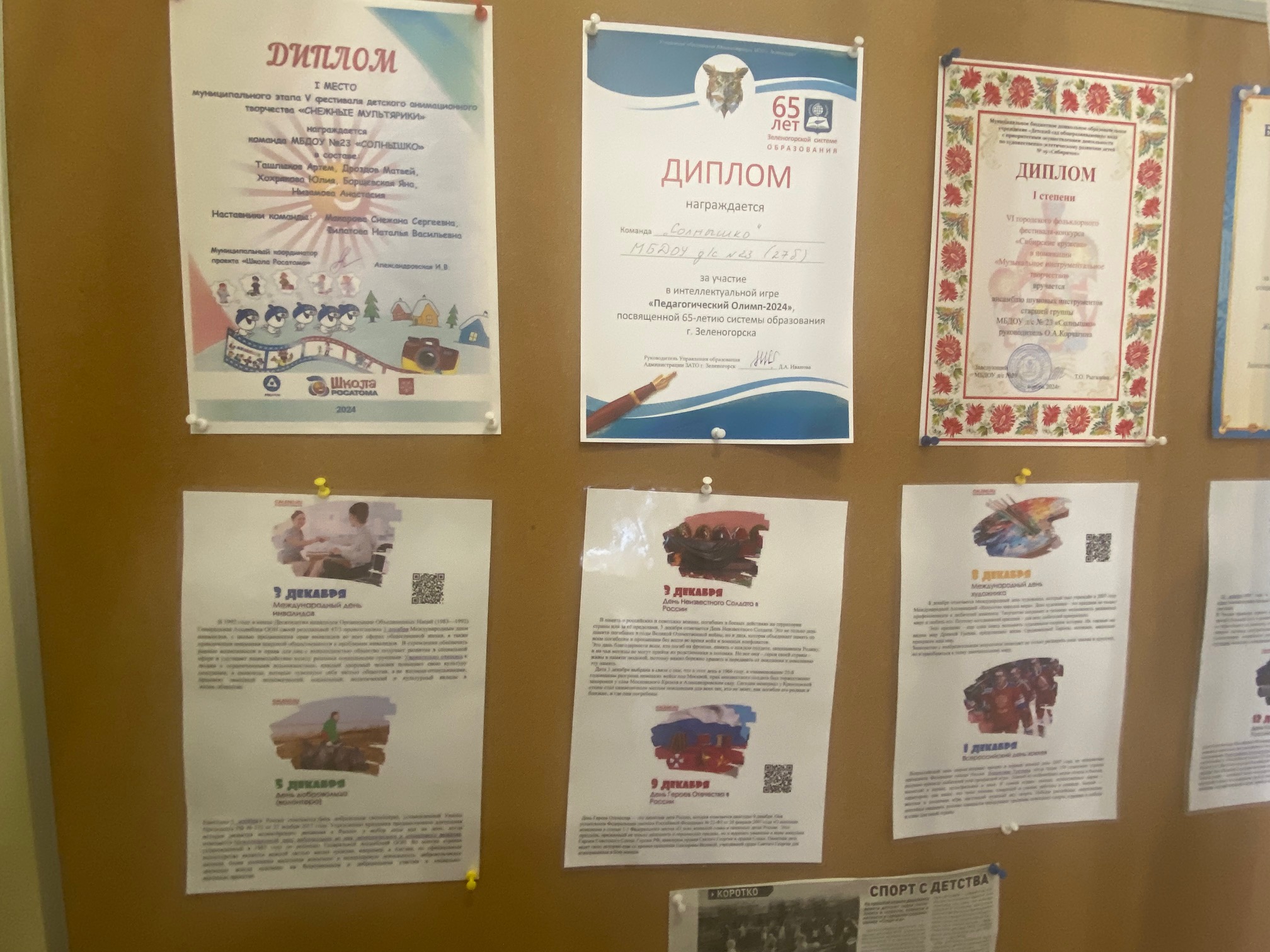 Интерактивные плакаты
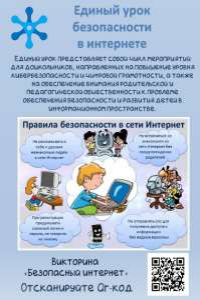 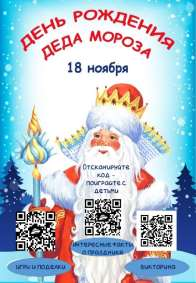 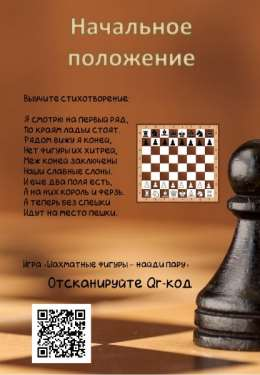 Уважаемые родители!
   Обращаем ваше внимание, ситуация месяца в январе -  «Здоровый образ жизни. Витамины.» В рамках недели будут проведены беседы с детьми «  Я и мое тело», «Что такое здоровье», «Полезная пища». Загадки об овощах и фруктах. Чтение художественной литературы: К. Чуковский «Мойдодыр», «Доктор Айболит». С. Михалков «Про девочку, которая плохо кушала», «Как Саша сама себя вылечила». А. Барто «Девочка чумазая».     Присоединяйтесь к нам!
 
   Эта информация о витаминах для вас.    
 

Вместе с детьми посмотрите занимательное видео .


Что такое ЗОЖ?  Посмотрите с детьми.


Эта весёлая зарядка 
тоже для вас.
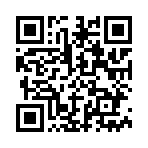 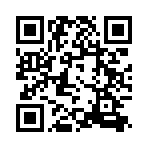 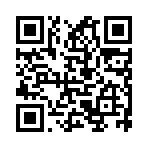 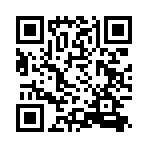 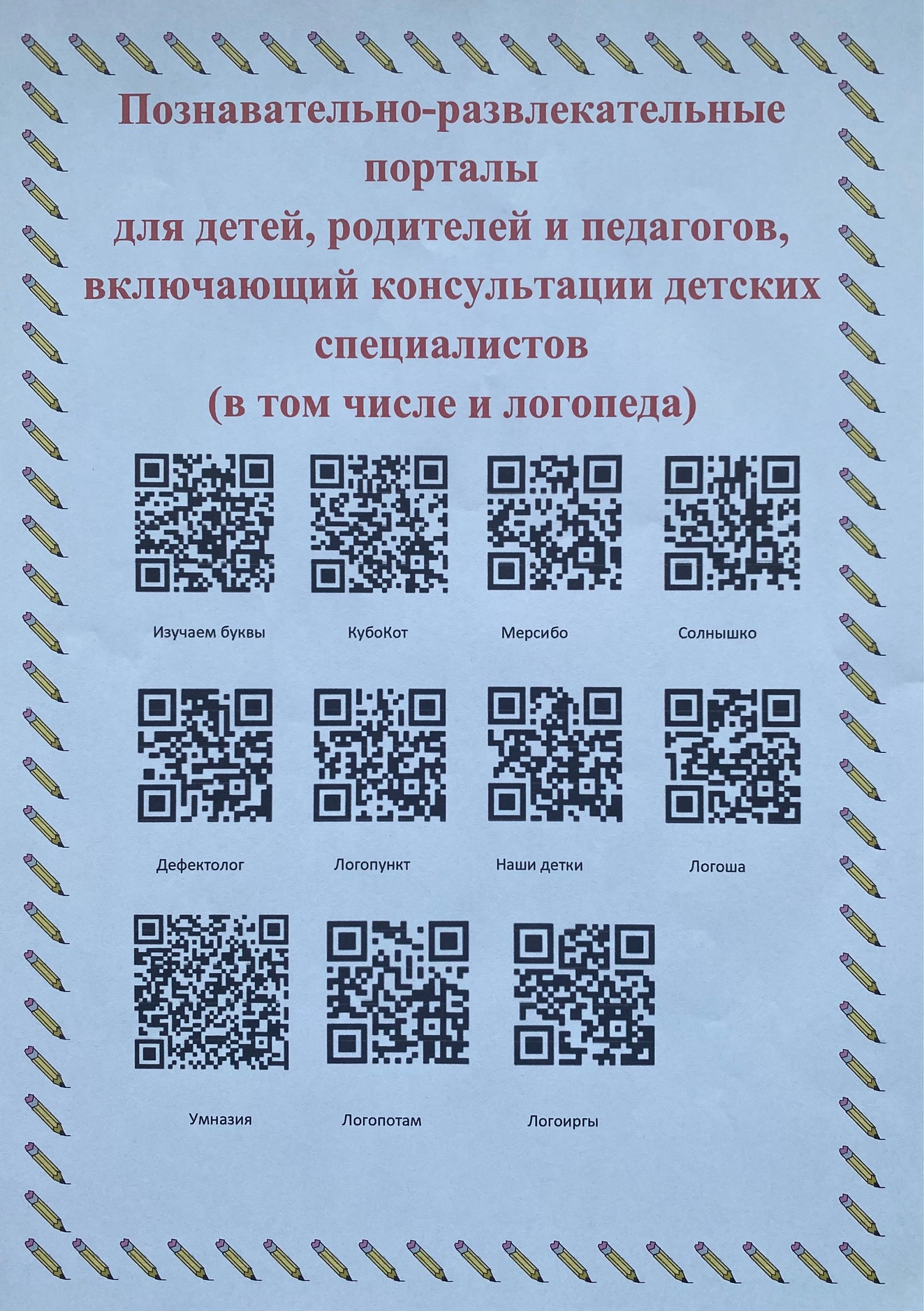 Практика использования Qr-кода в ДОУ
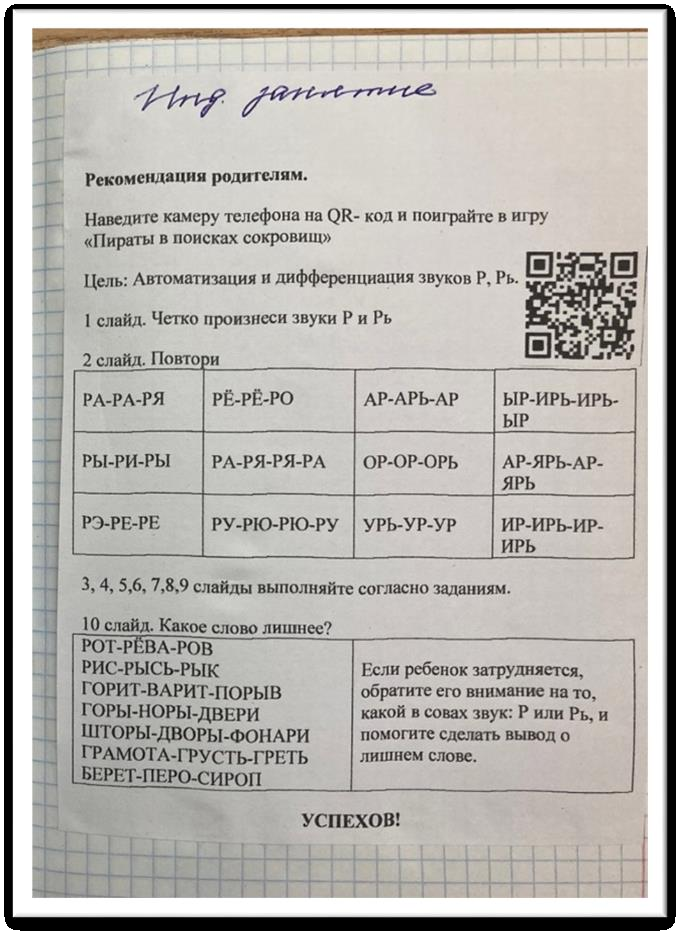 специалисты
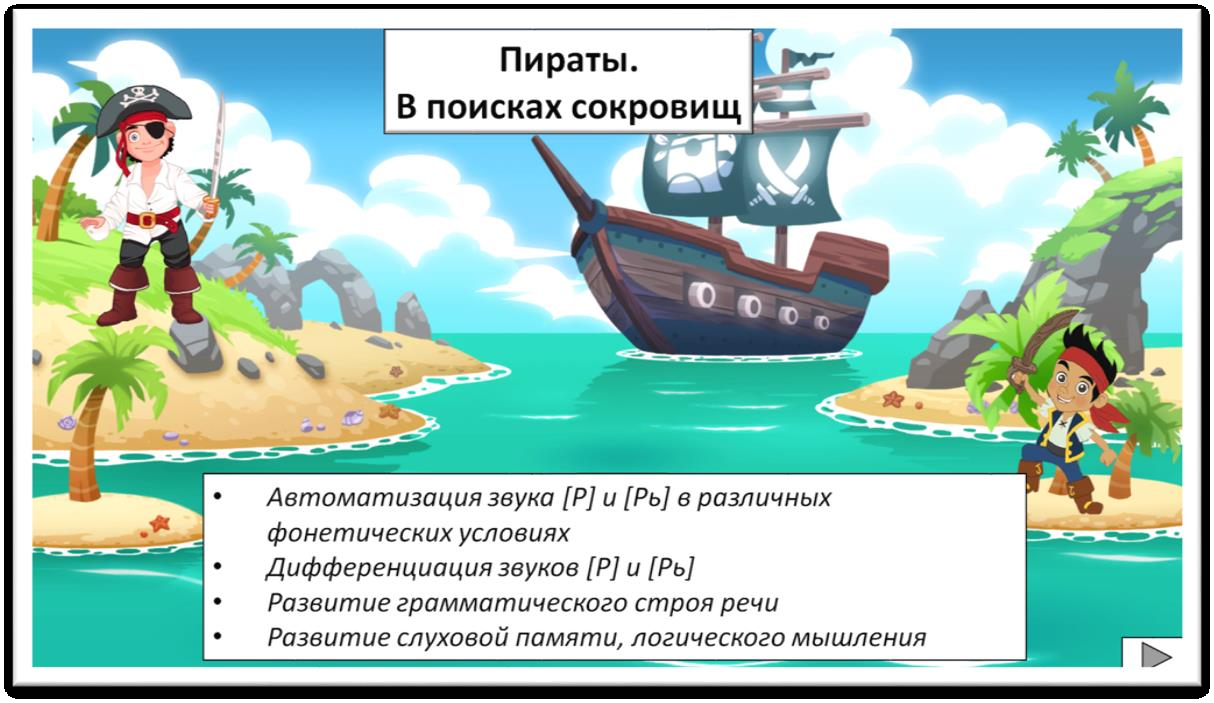 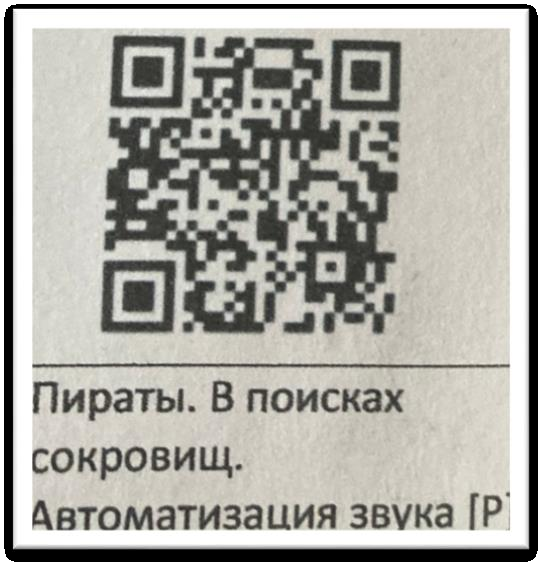 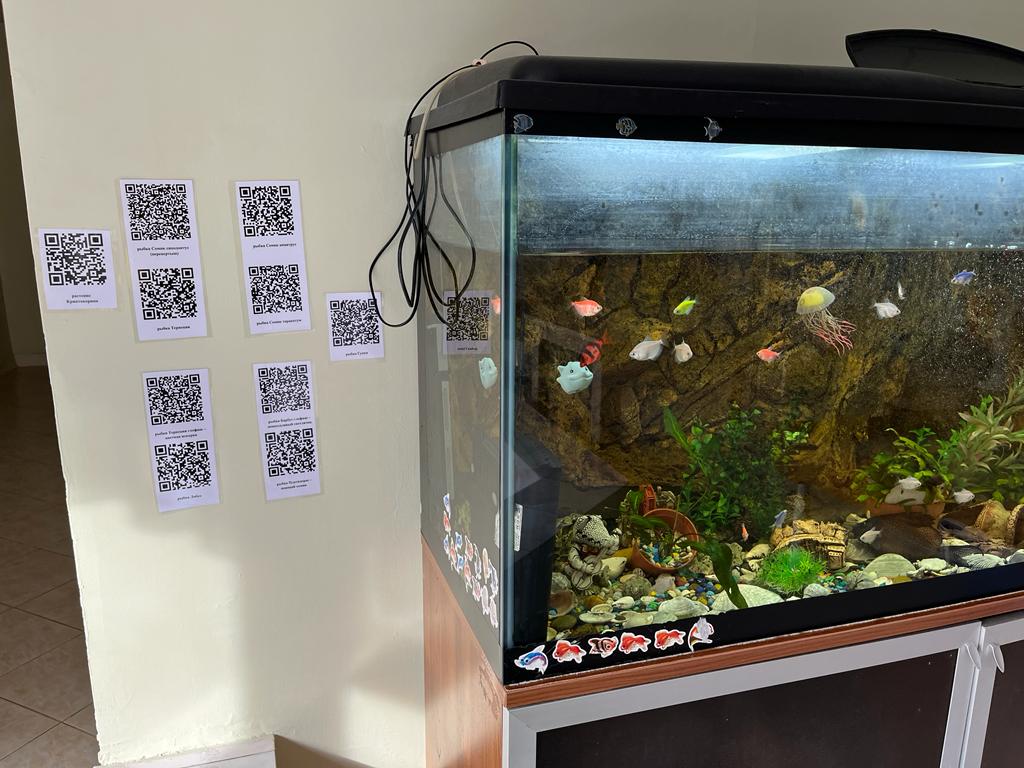 Практика использования Qr-кода в пространстве ДОУ
насыщают дополнительные образовательные пространства: библиотеку, творческую мастерскую, лего-комнату, а также музыкальный и физкультурный залы.
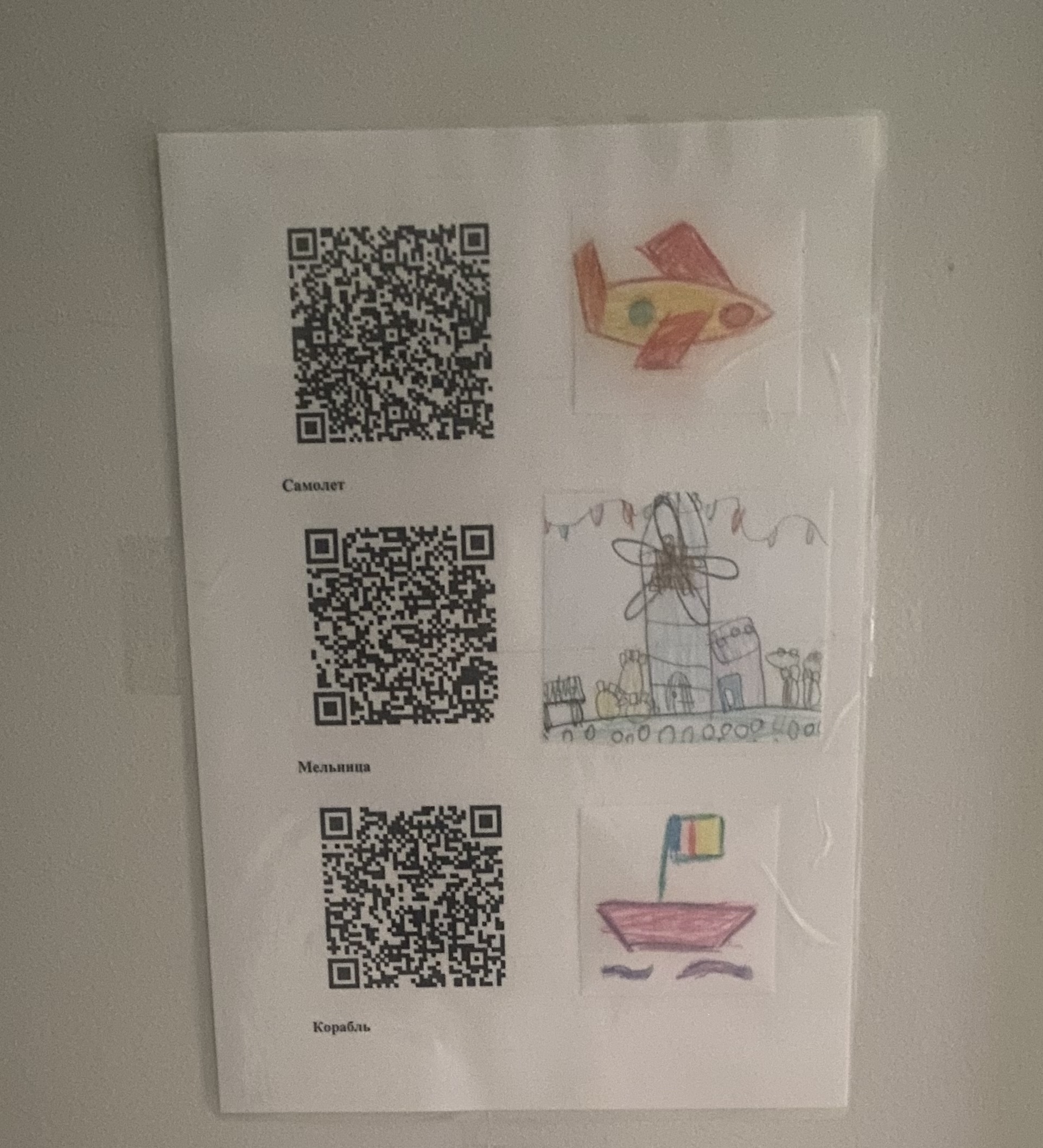 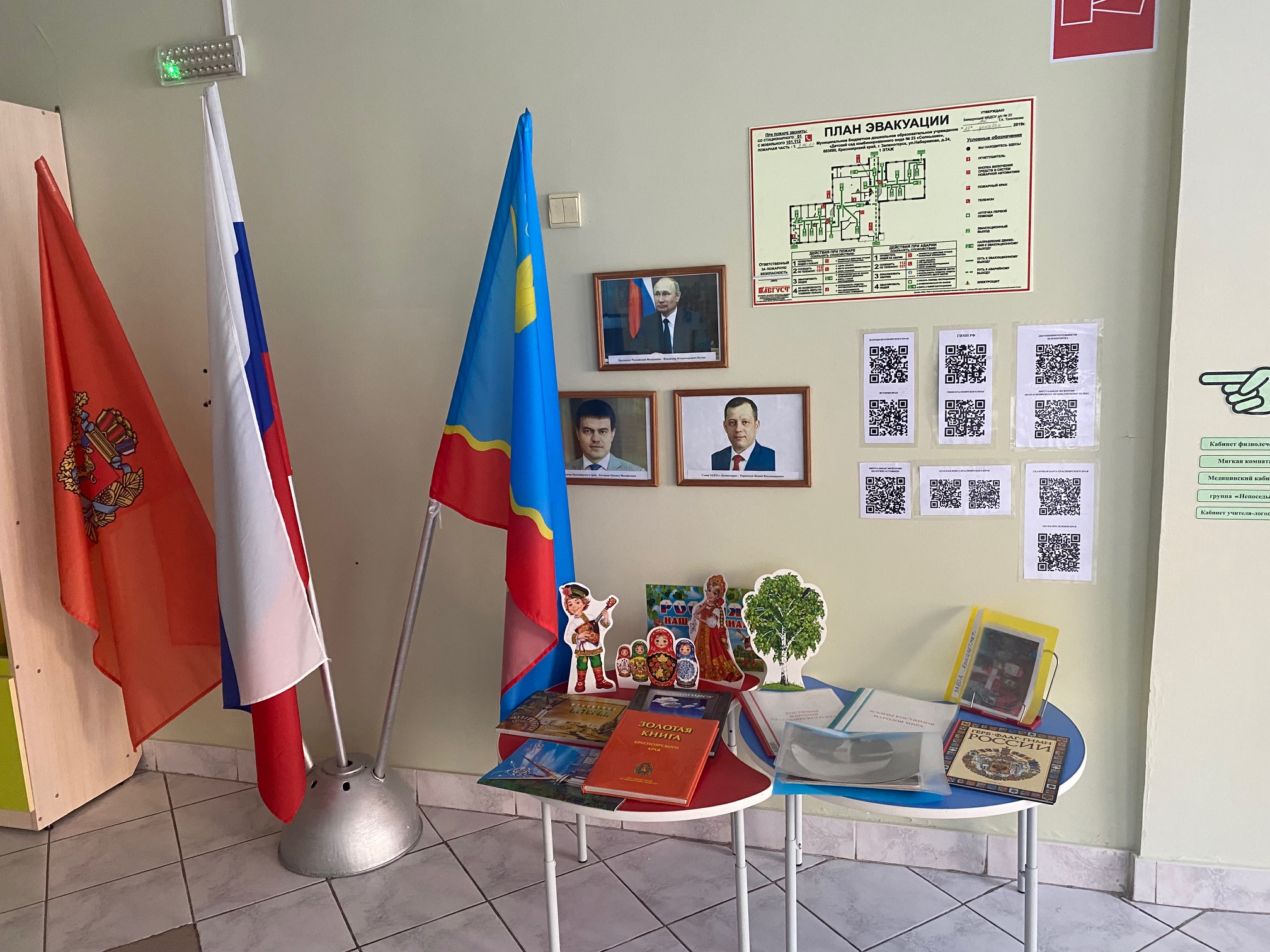 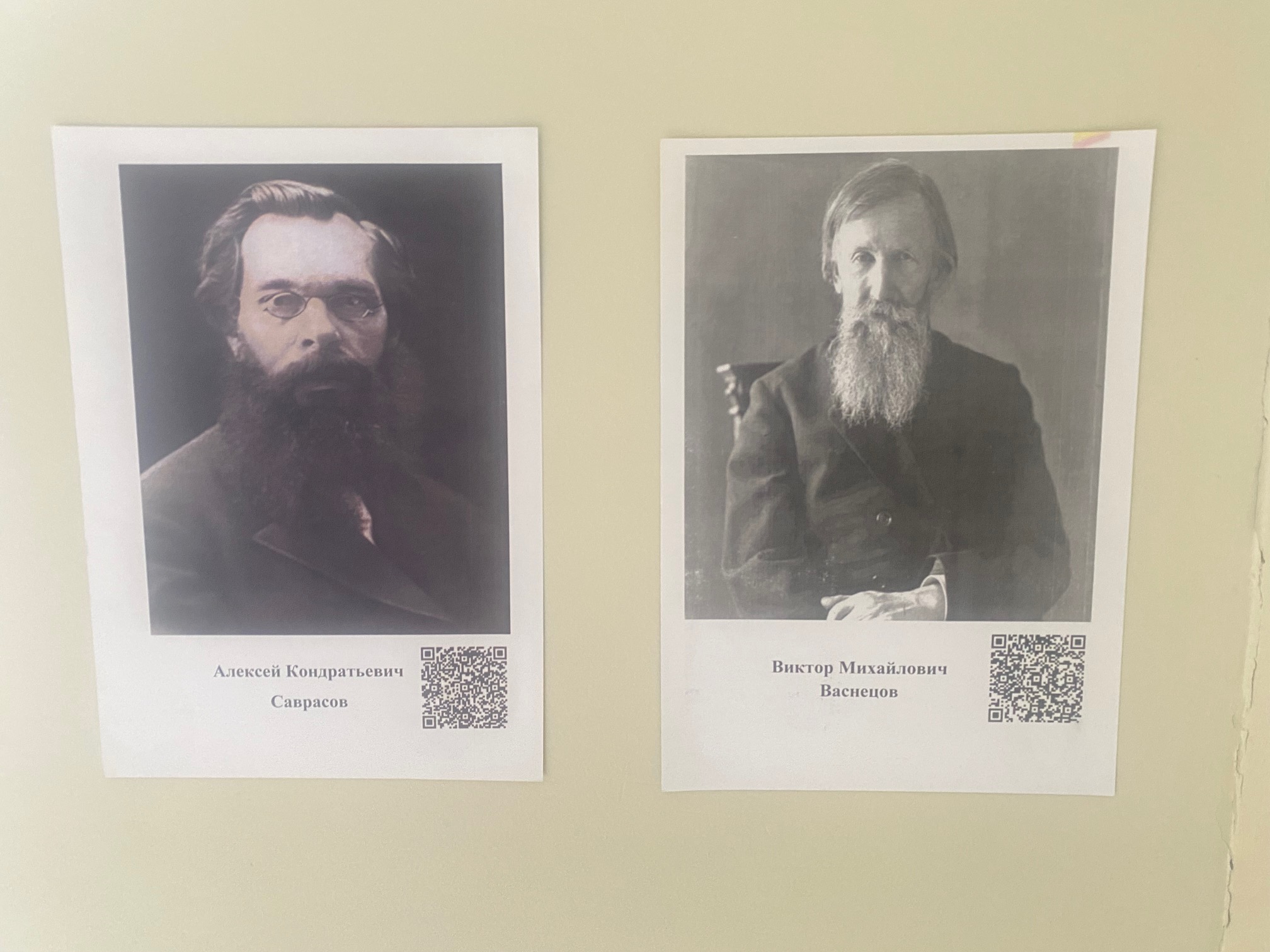 Преимущества Qr-кодов
Результаты практики
Созданная образовательная цифровая среда вызывает интерес у детей к получению новой информации в разных видах деятельности.
У детей сформирован навык работы с цифровыми средствами.
Дети проявляют инициативность и самостоятельность, декодируя информацию и наполняя ею различные центры активности.
Родители являются полноправными участниками образовательного процесса; ознакомлены с необходимой информацией и владеют материалами для занятий с детьми.
Способы/средства/инструменты измерения результатов образовательной практики
Эффективность применения QR-кодов можно оценить по росту интереса детей к данной технологии. Дети с интересом участвуют в мероприятиях, включающих QR-коды, самостоятельно считывают их и получают разнообразный результат в виде изображений, заданий, текстовых инструкций, мультфильмов.

100 % детей умеют считывать Qr-код.
 
   Результаты анкетирования среди родителей показало:
100 % родителей пользуются Qr-кодами. 
100 % родителей считают удобным получать информацию через Qr-код.
85 % родителей используют предложенные Qr-коды для занятий с детьми.
Практические советы для реализации практики
создавайте Qr-коды только на проверенных сайтах, во избежание потери информации;

 при работе детьми с цифровыми средствами будьте уверены, в том что, доступ в интернет ограничен (дети имеют доступ в сети интернет только к закодированной вами информации)
Проблемы, трудности в реализации практики
Публикации материалов по теме реализуемой практики
Представление практики на личном сайте;
 Городской фестиваль инновационных педагогических практик - 2024;
публикация в  сборнике методических материалов по итогам 2023-2024 учебного года
видеоматериалы; 
свидетельство о публикации; 
презентация практики